第五章    透镜及其应用
第3节   凸透镜成像的规律
各种各样的水滴
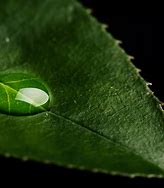 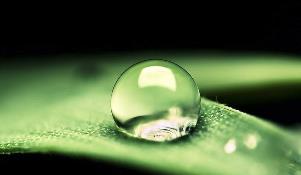 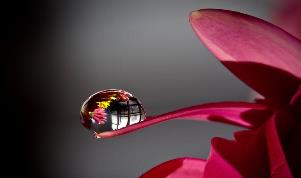 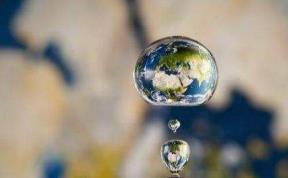 观察物体通过水滴成的像
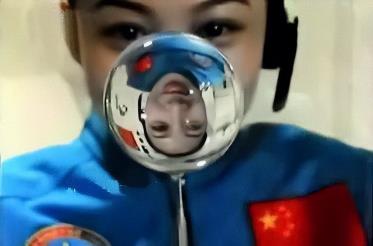 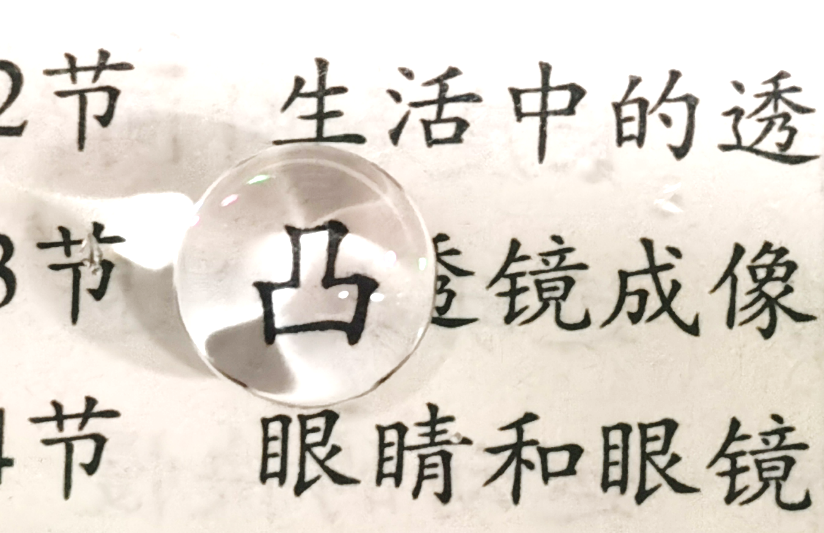 两张图片中，水滴成像的特点相同吗？
观察物体通过水滴成的像
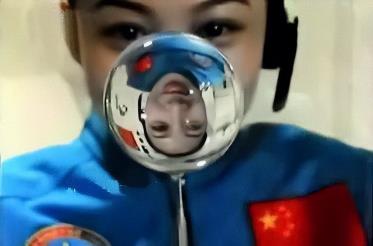 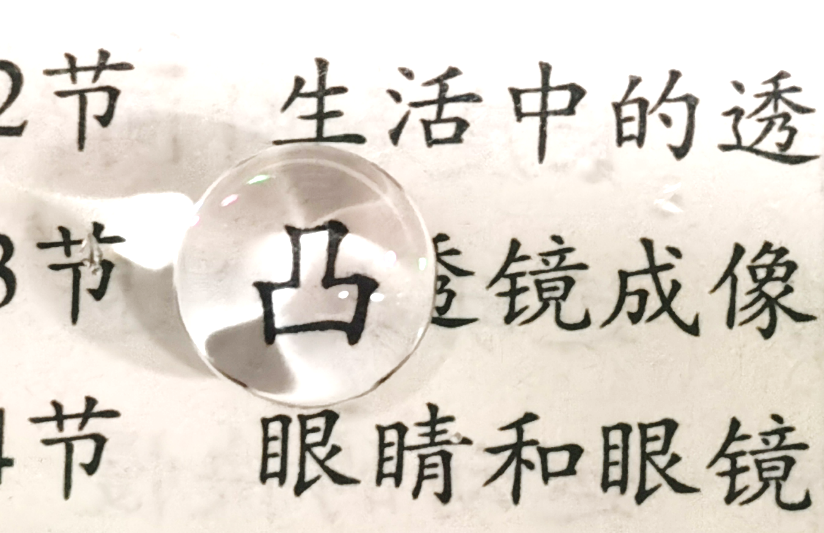 正立、放大的像
倒立、缩小的像
为何水滴成的像特点不同？
观察发现：物体到水滴的距离不同
物距和像距
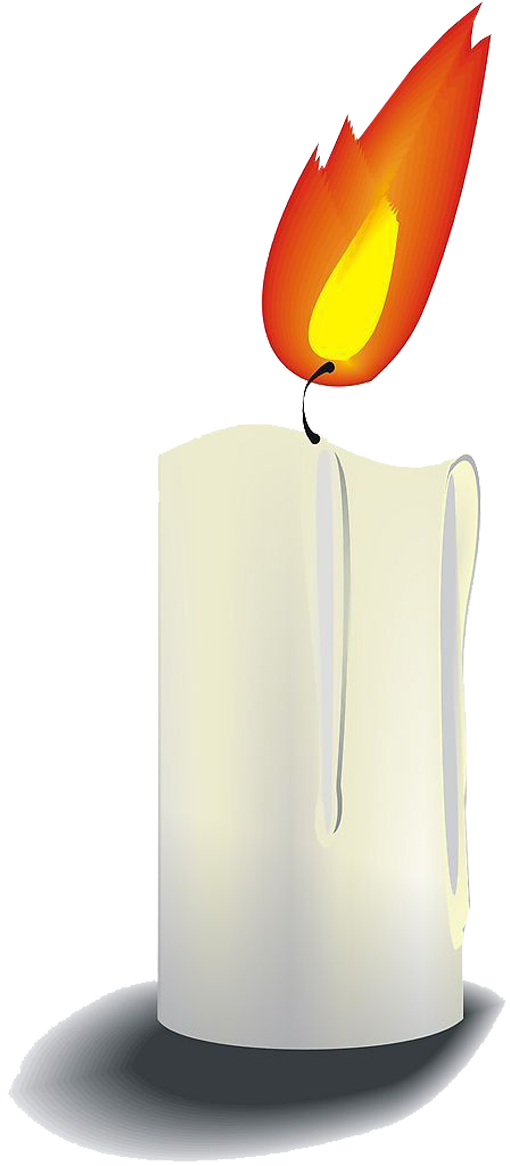 2F
F
F
2F
像距 v
物距u
物距（u）：物体到凸透镜光心的距离
像距（v）：像到凸透镜光心的距离
一、实验探究：凸透镜成像规律
提出问题
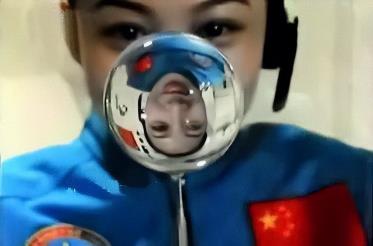 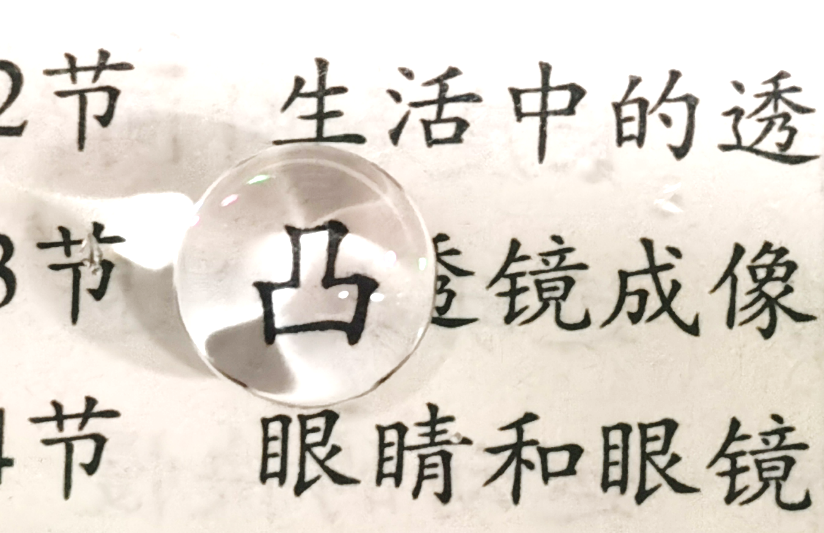 凸透镜成像的正倒、大小、虚实与物距有什么关系？
像距与物距有什么关系？
F
O
f
物体
凸透镜
光屏
一、实验探究：凸透镜成像规律
实验设计思路
改变物距
观察、记录像的正倒、大小、虚实以及像距

还有哪些因素可能对成像有影响？
        凸透镜的焦距
F
O
f
物体
凸透镜
光屏
一、实验探究：凸透镜成像规律
实验设计思路
先把蜡烛放在距离凸透镜较远的位置，再逐渐把蜡烛靠近凸透镜，
观察凸透镜的成像情况。
一、实验探究：凸透镜成像规律
实验设计思路
不改变凸透镜焦距，改变物距，
观察、记录像的正倒、大小、虚实以及像距
光具座
点燃的蜡烛
凸透镜(f=10cm)
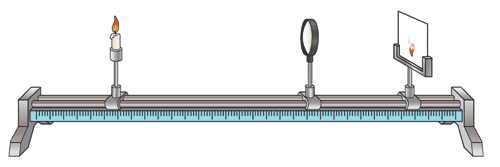 光屏
一、实验探究：凸透镜成像规律
实验器材
一、实验探究：凸透镜成像规律
实验准备
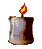 调整烛焰、凸透镜、光屏的高度，     
使三者的中心大致在同一高度。
一、实验探究：凸透镜成像规律
实验准备
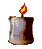 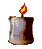 调整烛焰、凸透镜、光屏的高度，     
使三者的中心大致在同一高度。
[目的]: 使像成在光屏的中央
实验步骤
1.把物体F 放在距透镜较远处，调整光屏到凸透镜光心的距离，使物体F在光屏上成清晰的像；
2.观察像的正倒、大小，用刻度尺测出物距u、   像距v，记录数据和像的性质；
3.把物体F向凸透镜移近几厘米，重复以上操作；
4.多次重复以上步骤。
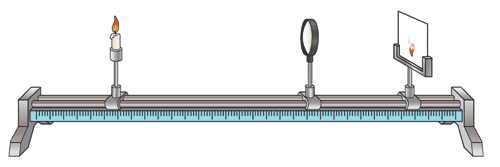 一、实验探究：凸透镜成像规律
实验过程
一、实验探究：凸透镜成像规律
实验分析
物距（u>2f）
像距(2f>v>f)
倒立、缩小的实像
像物异侧
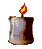 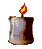 F
F
f
2f
一、实验探究：凸透镜成像规律
实验分析
f<v<2f
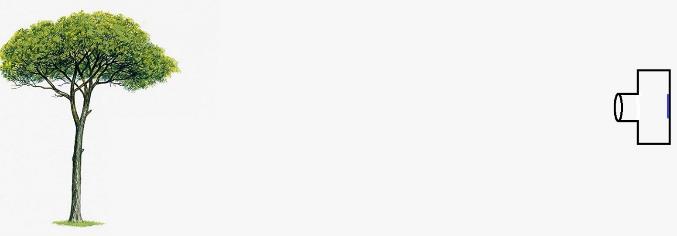 像的位置
u>2f
照相机原理
倒立、缩小、实像
一、实验探究：凸透镜成像规律
实验分析
像距(V=2f)
物距(u=2f)
像物异侧
倒立、等大的实像
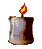 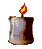 F
F
f
2f
一、实验探究：凸透镜成像规律
实验分析
投影仪原理
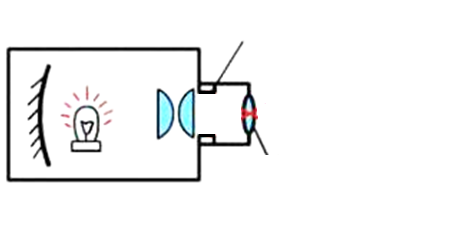 幻灯片
倒立、放大、实像
镜头
f<u<2f
v>2f
一、实验探究：凸透镜成像规律
实验分析
像距(V=2f)
物距(u=2f)
像物异侧
倒立、等大的实像
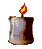 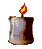 F
F
f
2f
一、实验探究：凸透镜成像规律
实验分析
物距(2f>u>f)
像距(v>2f)
倒立、放大的实像
像物异侧
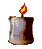 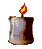 F
F
f
2f
一、实验探究：凸透镜成像规律
实验分析
物距(u=f)
不成像
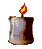 F
F
f
2f
一、实验探究：凸透镜成像规律
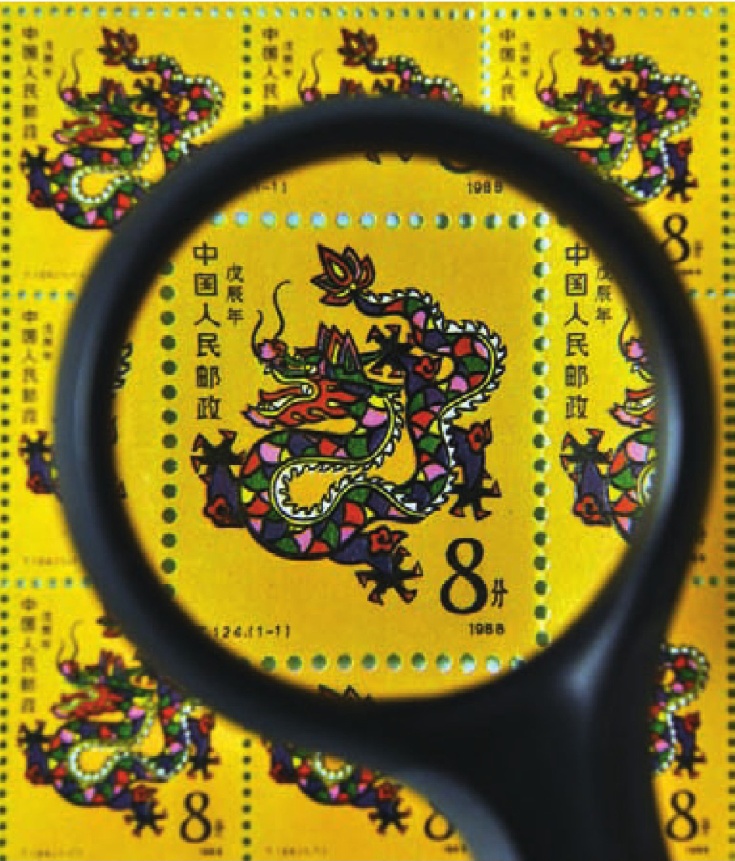 实验分析
物距 (u<f)
正立、放大的虚像
像物同侧
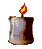 放大镜原理
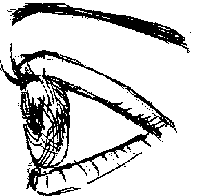 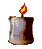 F
F
f
2f
一、实验探究：凸透镜成像规律
实验分析
缩小
实像
倒立
f＜v＜2f
照相机
像物异侧
倒立
测焦距
实像
等大
像物异侧
v＝2f
像物异侧
实像
放大
v＞2f
倒立
投影仪
平行光
不成像、光屏上大小不变的圆形光斑
像物同侧
放大
放大镜
虚像
正立
一、实验探究：凸透镜成像规律
实验分析
缩小
实像
倒立
f＜v＜2f
照相机
像物异侧
倒立
测焦距
实像
等大
像物异侧
v＝2f
像物异侧
实像
放大
v＞2f
倒立
投影仪
平行光
不成像、光屏上大小不变的圆形光斑
像物同侧
放大
放大镜
虚像
正立
在什么情况下成虚像？
在什么情况下成实像？
在什么情况下成等大的像？
在什么情况下成正立的像？
在什么情况下成缩小的像？
在什么情况下成放大的像？
在什么情况下成倒立的像？
实像都是倒立的虚像都是正立的
一倍焦距分虚实
二倍焦距分大小
为何水滴成像的特点不同？
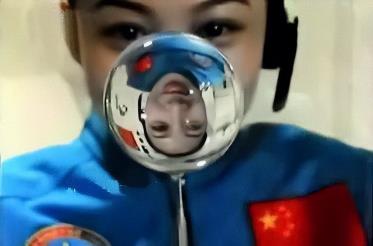 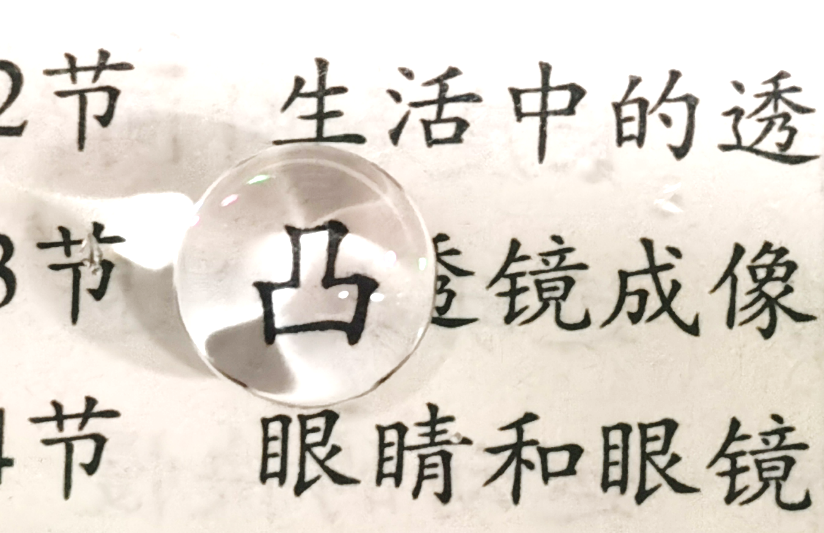 u<f
正立、放大的虚像
u>2f
倒立、缩小的实像
物距不同，凸透镜成像特点也不同。
二、凸透镜成像的原理
作图推导
u>2f
A
B
2f
O
F
2f
F
二、凸透镜成像的原理
作图推导
u>2f
A
F
B
2f
O
F
2f
二、凸透镜成像的原理
作图推导
u>2f
A
B′
F
B
2f
O
F
2f
A′
倒立、缩小、
实像，
f<v<2f
二、凸透镜成像的原理
作图推导
u=2f
A
B′
F
B
O
2f
F
2f
A′
倒立、等大、实像，v=2f
二、凸透镜成像的原理
作图推导
f<u<2f
A
B
B′
F
O
2f
F
2f
A′
倒立、放大、实像，v>2f
二、凸透镜成像的原理
作图推导
u=f
A
B
O
F
2f
F
2f
不成像，可得大小不变的圆形光斑
二、凸透镜成像的原理
作图推导
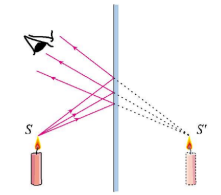 u<f
A
A′
F
O
2f
F
2f
B
B′
正立、放大、虚像
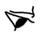 二、凸透镜成像的原理
一倍焦距分虚实，二倍焦距分大小
实像异侧倒立的，虚像同侧正立的
F
2F
2F
F
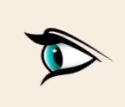 成实像物近像远像变大，成虚像物近像近像变小
当u＞v 时，成缩小的像；当u＝v时，成等大的像。当u＜v时，成放大的像。
三、课堂小结
缩小
实像
倒立
f＜v＜2f
照相机
像物异侧
倒立
测焦距
实像
等大
像物异侧
v＝2f
像物异侧
实像
放大
v＞2f
倒立
投影仪
平行光
不成像、光屏上大小不变的圆形光斑
像物同侧
放大
放大镜
虚像
正立
实验有关问题
粗糙
1.光屏选择             的玻璃板？（粗糙/光滑）
“漫反射”，便于从不同方向观察像
凸透镜中心
光屏中心
烛焰中心
2.使            、              、           三者中心在同一高度（使            、              位于凸透镜的             上）
主光轴
烛焰中心
光屏中心
使像始终成在光屏中央（同一直线可以么？）
向上
3.随着实验的进行，烛焰的像会          （向上/向下）移动，  
   为了使像成在光屏中央，应该怎样操作？
将光屏向上移动/将烛焰向上移动/将凸透镜向下移动
实验有关问题
4.透镜位置不变，要使光屏上得到放大的清晰的像，应将蜡烛
            凸透镜，同时光屏           凸透镜（“靠近”/“远离”）？
靠近
远离
成实像物近像远像变大
5.原来光屏上成倒立、放大的像，若将蜡烛和光屏的位置互换，光屏上还能观察到烛焰的像么？若能，写出像的性质
①光路可逆
能，根据在折射现象中光路可逆，可以得到倒立、缩小的像
6.凸透镜上有黑色泥点，光屏上会出现泥点的像么？
不会，泥点不会成像
实验有关问题
完整
7.仅用黑色纸片遮住透镜的上半部，则所成的像     （完整/不完整）
只是少了一部分光，一半的镜片依然可以会聚一部分光成像。
即，依然完整、像会变暗
8.当光屏上成清晰的像时，撤掉光屏，凸透镜和蜡烛位置不变，透过透镜观察蜡烛，      看到蜡烛的像？
能
人眼的视网膜相当于光屏，能够承接到像
实验有关问题
9.点燃蜡烛，无论怎样移动光屏，光屏上始终没有出现清晰的像？
①烛焰、透镜、光屏三者中心不在同一高度
②物体在一倍焦距处（不成像），或一倍焦距内（成虚像）
③光具座的长度不够4倍焦距长，像成在光具座外边
10.若在凸透镜前再放置一个凸透镜，应将光屏         凸透镜移动，才能再次成清晰的像。（靠近/远离）
靠近
凸透镜具有会聚作用，凹透镜具有发散作用
实验有关问题
一、太阳光（平行光源）聚集法
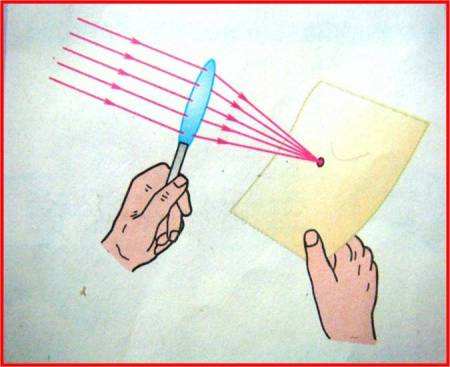 ①凸透镜正对太阳光②凸透镜与白纸平行
③最小最亮的光斑④焦距           。
光斑到透镜的距离
二、二倍焦距法
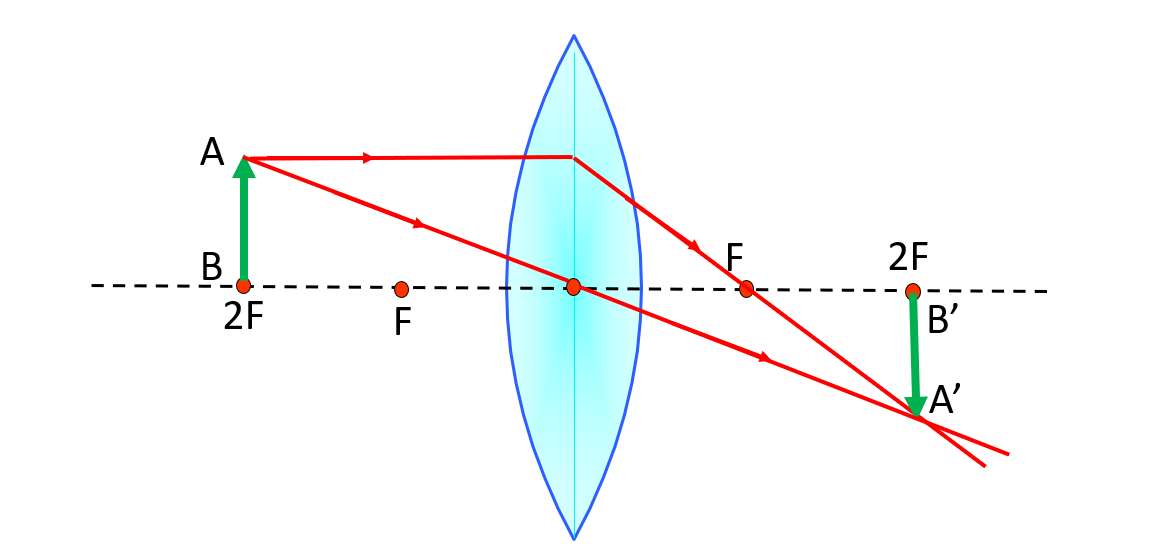 调节物距和像距，直到光屏上出现等大的像。
焦距等于                。
物距或像距的一半
四、巩固练习
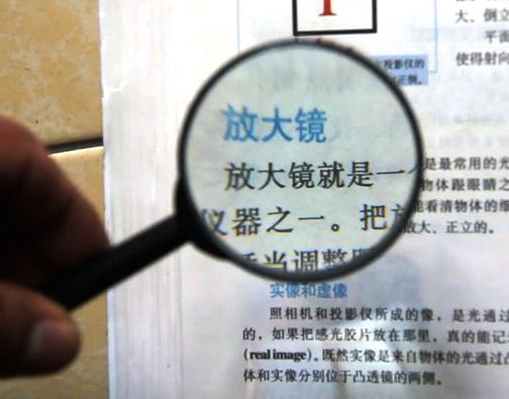 （1）手持凸透镜，缓慢从桌面书本移向眼睛。
（2）把放大镜正对着窗户外，并且在放大镜
       另一侧比较靠近的位置前后移动光屏，
       观察是否能在光屏上找到窗外景物的像？
思考：
你看到了什么？ 有多少种不同的情况？
四、巩固练习
1. 如图为凸透镜成像的示意图，由于不慎将透镜的上沿摔掉一块(图中阴影部分)，则  (        )  
A. 像的A'部分消失了
B. 像的B'部分消失了 
C. 成像的效果不受影响  
D. 像A'B'是完整的，但亮度变暗
D
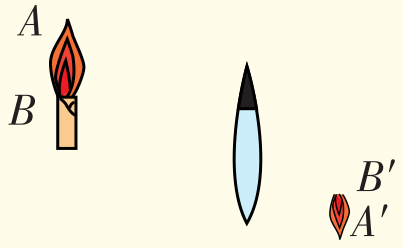 F
e
a
b
c
d
四、巩固练习
F
f
2、如图所示，保持凸透镜的位置不变，先后把烛焰放在a、b、c、d、e各点，并分别调整光屏的位置。则：
2f
①把烛焰放在_________点，屏上出现的像最大；
②把烛焰放在_________点，屏上出现的像最小。
c
a
③把烛焰放在_____点，光屏上出现清晰的像时，屏距透镜最远。
④把烛焰放在_____________点，光屏上不会出现像。
c
d、e
四、巩固练习
3. 小明同学做凸透镜成像的实验时，将点燃的蜡烛放在凸透镜前，在光屏上得到清晰的倒立、放大的实像。保持透镜位置不变，把蜡烛与光屏的位置对换，则(      )
光屏上有倒立、缩小的实像            
B. 光屏上有倒立、放大的实像             
C. 光屏上有正立、等大的虚像             
D. 光屏上没有像
A
四、巩固练习
4.小明同学做“探究凸透镜成像的规律”的实验，当他把烛焰移到距透镜18cm的位置时，在光屏上观察到倒立放大清晰的像。他判断凸透镜焦距可能是①6cm、②9cm、③12cm、④16cm，其中正确的是（　　 ）

A. ①②	B. ②③	C. ①④	D. ③④
D
四、巩固练习
5.在探究凸透镜成像规律时，小欢同学将点燃的蜡烛放在凸透镜前20cm处，恰好在凸透镜后30cm处的光屏上出现一个与蜡烛倒立放大的像；若将此蜡烛移至凸透镜前9cm处时，则（　　）
A．光屏上出现倒立放大的实像
B．光屏上出现倒立缩小的实像
C．无论怎样移动光屏，光屏上均不会出现实像
D．将光屏远离凸透镜方向移动一段距离，光屏上才会出现倒立放大的实像
C
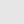 四、巩固练习
6.在探究凸透镜成像规律时，当蜡烛、凸透镜、光屏位于如图所示的位置时在光屏上呈现一个清晰的烛焰的像。下列说法正确的是（　　）
A．此凸透镜的焦距范围10 cm＜f＜20 cm
B．透镜右移，眼睛在光屏和透镜间，通过透镜看到正立的像
C．当蜡烛向焦点方向移动时，光屏要向右移动，在某一位置光屏再次成像时，物距的变化△u小于像距变化△v
D．若在透镜和蜡烛间放近视镜片，将光屏适当左移，再次出现清晰的像
C
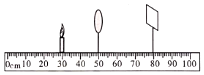 四、巩固练习
7.在探究凸透镜成像规律中，当蜡烛、凸透镜、光屏位于如图所示的位置时，在光屏上呈现一个与凸透镜口径等大的圆形光斑，下列说法正确的是（　　）

A．该透镜的焦距为20.0cm
B．将光屏向右移动，光斑大小不变
C．将蜡烛向左移动20cm，光屏上会成像
D．若使该透镜成虚像，蜡烛与透镜的距离应小于20cm
B
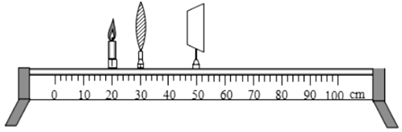 四、巩固练习
8.在做“凸透镜成像”的实验中，凸透镜焦距是10cm，当光屏距凸透镜16cm时，烛焰在光屏上成清晰的像。若光屏不动，将凸透镜向光屏方向移动2cm，要使光屏上再次得到清晰的像，下列说法正确的是（　　）
A．蜡烛不动，像变小                 B．蜡烛靠近凸透镜，像变小 
C．蜡烛远离凸透镜，像变大     D．蜡烛远离凸透镜，像变小
D
四、巩固练习
9.  放映幻灯片时，为了使屏幕上的像更大一些，应采取的措施是（　　）
A
A．将镜头移近幻灯片，再将幻灯机向后移， 
 B．将镜头远离幻灯片，再将幻灯机向前移，
 C．将镜头移近幻灯片，再将幻灯机向前移，
 D．将镜头远离幻灯片，再将幻灯机向后移。
四、巩固练习
10．如图所示，小乐用放大镜看指纹时，觉得指纹的像太小，为使指纹的像大一些，正确的做法是（      ）
A．眼睛和手指不动，让放大镜离手指稍近些
B．眼睛和手指不动，让放大镜离手指稍远些
C．放大镜和手指不动，让眼睛离放大镜稍近些
D．放大镜和手指不动，让眼睛离放大镜稍远些
B
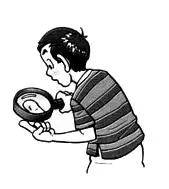 四、巩固练习
11. 在“探究凸透镜成像规律”的实验中，蜡烛、凸透镜及光屏处于图示位置时，在光屏上得到烛焰清晰的像。下列说法正确的是（　）
A．光屏上成倒立、缩小的实像 
B．图中成像特点与照相机的成像特点相同 
C．透镜不动，蜡烛向左移动，光屏向右移
       动，可再次得到清晰的像 
D．透镜不动，将蜡烛与光屏互换位置，光屏上仍能得到清晰的像
D
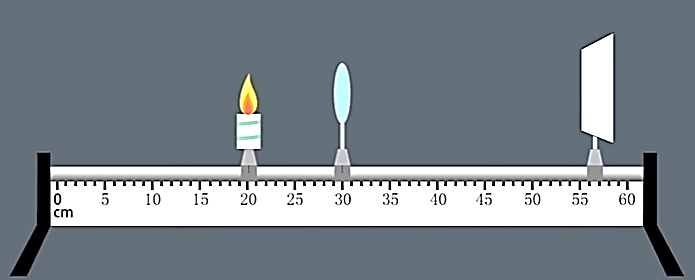 四、巩固练习
12.  在探究凸透镜成像的实验中，蜡烛、凸透镜和光屏的位置如图所示，烛焰在光屏上恰好成一清晰的像。下列说法正确的是（　　）
A．凸透镜的焦距是20cm	
B．此时光屏上的像是放大的 
C．用f＝15cm的凸透镜替换图中透镜，
需向右移动光屏，可在光屏上成清晰的像	
D．用f＝15cm的凸透镜替换图中透镜，
需向左移动光屏，可在光屏上成清晰的像
C
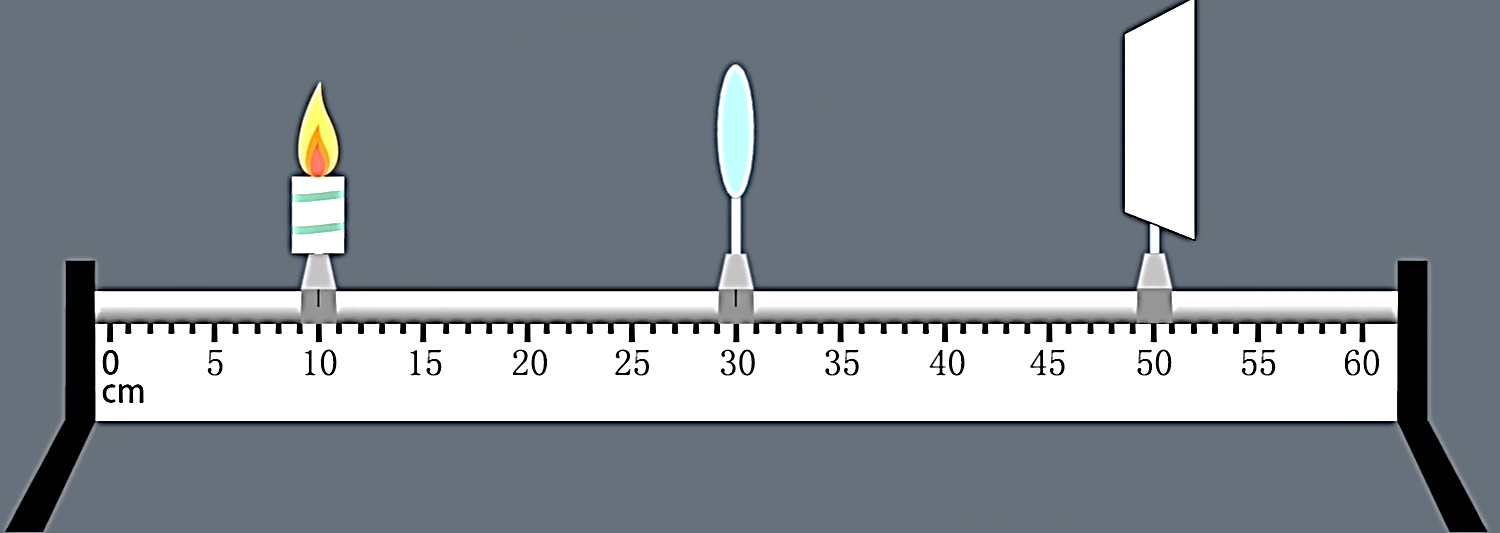 四、巩固练习
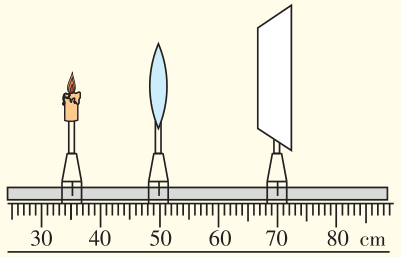 13.  如图所示，小李用点燃的蜡烛、凸透镜和光屏进行“探究凸透镜成像规律”的实验，凸透镜的焦距为12cm。
放大
(1)蜡烛和凸透镜的位置不变，要使光屏承接到一个倒立、______的清晰的实像，具体的操作是首先将光屏向____移动，直到找到最清晰的像。日常生活中______ (选填“照相机”“投影仪”或“放大镜”)就是利用这一原理制成的。
右
投影仪
上
(2)当蜡烛燃烧一段时间后会变短，烛焰的像会往______偏离光屏中心。
(3)请你指出用烛焰作为发光物体完成“探究凸透镜成像规律”实验存在的两点不足之处：① __ ____________   ②___________________________。
烛焰容易晃动影响观察
蜡烛燃烧会变短
B
A
cm
0
10
20
30
40
50
60
70
80
90
四、巩固练习
14.  图所示为“验证凸透镜成像规律”实验的情景，所用透镜焦距为10cm。
（1）图中，A是________，B是___________
光具座
光屏
（2）调试实验装置时，应使烛焰的中心和凸透镜、光屏的中心大致在_________上，目的是为了______________。
（3）图示情景验证的是凸透镜成________________像的特点（填写像的性质）。
同一高度
使像成在光屏中央
倒立、缩小、实
（4）如果还要验证凸透镜成倒立、放大实像的特点，在不移动凸透镜的情况下，应把蜡烛移到_________cm处（选填“小于30”、“30~40”或“40~50”），光屏移到________cm处（选填“大于70 ” 、“60~70 ”或“50~60 ” ）。
30~40
大于70